PERJUANGAN EKONOMI INDONESIA: DESAIN APBN 2024 ?
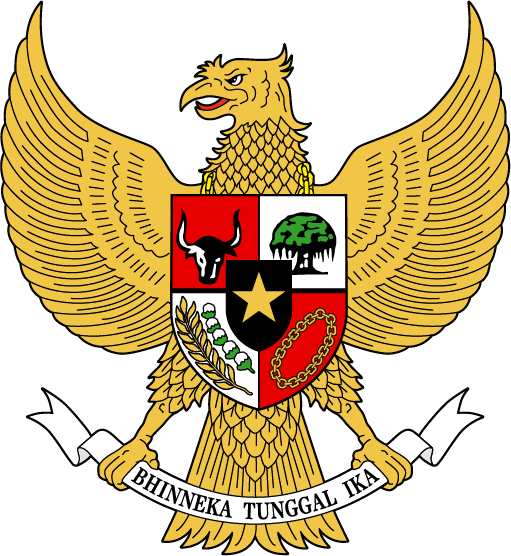 3
GLOBAL:
Perubahan Lanskap Global (Pergeseran Geopolitik), Fragmentasi Global, Tensi Geo-Ekonomi, Perubahan Iklim, Digitalisasi dan Artificial Intelligent.
NASIONAL:
Kualitas SDM Indonesia, Reformasi Pendidikan, Sistem Kesehatan, Jaring Pengaman Sosial, Kemiskinan Ekstrim, Stunting, Pembangunan Daerah 3T,
Pemilu dan Pilkada Serentak 2024.
DESAIN ARSITEKTUR
APBN 2024 ?
ANCAMAN DAN TANTANGAN
KEKUATAN DAN 
PELUANG
2
KONDISI EKISTING:
Semester-1 2023, Ekonomi Nasional tumbuh 5,1%. 
Inflasi Indonesia juga semakin terkendali dan mencapai 3,1% sampai dengan Juli 2023
Hasil Kebijakan Fiskal EFEKTIF;
Defisit Fiskal Indonesia sudah kembali di bawah 3% PDB, satu tahun lebih cepat dari rencana awal.
Rasio utang Indonesia juga salah satu yang paling rendah di antara kelompok negara G20 dan ASEAN, bahkan sudah menurun dari 40,7% PDB di tahun 2021 menjadi 37,8% di Juli 2023.
Indonesia Kembali Naik menjadi  Middle Income Countries di 2022.
1
PEMULIHAN EKONOMI AKIBAT PANDEMI
Hasil Pemulihan Ekonomi Yang Cepat, 
Konsisten, dan Inklusif;
Pertumbuhan ekonomi selama tujuh kuartal terakhir, sejak akhir 2021, secara konsisten berada di atas 5,0%.
Tingkat pengangguran berhasil diturunkan dari 6,26% pada Februari 2021 menjadi 5,45% pada Februari 2023.
Tingkat kemiskinan juga terus menurun menjadi 9,36% pada Maret 2023, dari puncaknya di masa pandemi 10,19% pada September 2021.
Kemiskinan Ekstrem yang turun dari 2,04% pada Maret 2022 menjadi 1,12% pada Maret 2023.
Kebijakan fiskal Indonesia termasuk salah satu yang paling EFEKTIF dalam menangani pandemi dan menjaga Pertumbuhan Ekonomi.
Akibat Pandemi dan Tensi Geopolitik
Memaksa seluruh negara menggunakan instrumen kebijakan fiskal, moneter, dan keuangan secara LUAR BIASA.
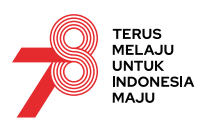 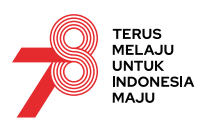 PERAN APBN 2024: MERESPON ANCAMAN DAN TANTANGAN
Perubahan Lanskap Global 
(Pergeseran Geopolitik);
Digitalisasi dan 
Artificial Intelligent
Berakibat;
Menciptakan pola kerja sama internasional yang terkotak-kotak.
Muncul fenomena untuk menarik rantai suplai manufaktur ke negeri sendiri atau memindahkan ke negara yang dianggap kawan.
Fragmentasi global yang menghambat aliran perdagangan dan investasi dunia.
Melemahkan perekonomian dunia.
Menciptakan disrupsi rantai pasok yang meningkatkan risiko krisis pangan, energi, serta keuangan dunia.
Tantangan Global Digitalisasi dan Artificial Intelligent, ditangkal dengan upaya:
Adopsi Teknologi IT dalam Perekonomian
Pembangunan kualitas SDM IT Indonesia
Peningkatan Infrastruktur IT Fisik dan Non-Fisik.
PELUANG DAN KEKUATAN:
Kesempatan Indonesia keluar dari jebakan Negara middle-income trap.
Pemanfaatan Maksimal atas Struktur Penduduk Muda akibat Bonus Demografi.
Potensi nilai ekonomi hayati untuk meningkatkan investasi ekonomi hijau di dalam negeri. 
Transformasi ekonomi; meningkatkan daya tarik investasi dan pembukaan lapangan kerja yang layak secara masif. 
Partisipasi Indonesia dalam rantai pasok global; sektor berteknologi tinggi dan ramah lingkungan.
TANTANGAN NASIONAL:
Kualitas SDM Indonesia, Reformasi Pendidikan, Sistem Kesehatan, Jaring Pengaman Sosial, Kemiskinan Ekstrim, Stunting, Pembangunan Daerah 3T, Pemilu dan Pilkada Serentak 2024.
ANCAMAN, TANTANGAN:  (KONSTELASI GLOBAL & NASIONAL)
PERAN APBN 2024
ANCAMAN-TANTANGAN
Peran APBN Sangat Penting dan Strategis dalam Mendukung, Memfasilitasi, serta Menentukan Arah Kebijakan Ekonomi, Sosial, dan Daya Saing Pertahanan  dan Keamanan Nasional.
Tensi Geo-Ekonomi yang Memanas
Perubahan Iklim
KEBIJAKAN EKONOMI DAN FISKAL:
Harus mampu menghadapi ancaman dan tantangan. Ketahanan pangan, energi, transformasi manufaktur menjadi sangat penting. Industri pertahanan harus dibangun secara kompetitif untuk menjawab kebutuhan pertahanan keamanan Indonesia.
Dirancang dengan tujuan  mengakselerasi target dan prioritas pembangunan nasional. 
Agenda transformasi ekonomi; hilirisasi SDA (hasil tambang, pangan)
Perlindungan dan perbaikan kesejahteraan masyarakat khususnya yang berpendapatan rendah.
Berakibat:
Ancaman: trend embargo.
Hambatan perdagangan atas beberapa komoditas vital, seperti semikonduktor, mineral, dan bahkan pembatasan arus modal.
Ancaman Perubahan Iklim ditangkal dengan upaya:
Transformasi Struktur Ekonomi sektor yang berkelanjutan dan ramah lingkungan.
Transisi ke penggunaan Energi Hijau perlu dilaksanakan secara progresif, namun tetap adil dan terjangkau.
KEBIJAKAN APBN 2024
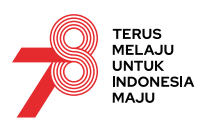 2 STRATEGI TRANSFORMASI EKONOMI;
Strategi JANGKA PENDEK;
Mempercepat Penghapusan Kemiskinan Ekstrem, 
Penurunan Prevalensi Stunting, 
Pengendalian Inflasi, dan 
Peningkatan Investasi.
Strategi JANGKA MENENGAH:
Mewujudkan SDM unggul yang produktif, inovatif, sejahtera, dan berdaya saing melalui peningkatan kualitas pendidikan dan sistem kesehatan, serta reformasi sistem perlindungan sosial, termasuk penguatan perlindungan pekerja migran Indonesia.
Akselerasi pembangunan infrastruktur pendukung transformasi ekonomi, khususnya infrastruktur di bidang energi, pangan, konektivitas, serta Teknologi Informasi dan Komunikasi.
Pemantapan implementasi reformasi birokrasi dan simplifikasi regulasi.
Meningkatkan aktivitas ekonomi yang bernilai tambah tinggi, melalui hilirisasi sumber daya alam.
Mendorong pengembangan ekonomi hijau
DESAIN ARSITEKTUR APBN 2024;
Mampu merespons dinamika perekonomian, 
Dapat menjawab tantangan dan mendukung agenda pembangunan dan kesejahteraan secara optimal, 
Mampu mempercepat transformasi ekonomi, 
Dapat menjaga momentum pertumbuhan ekonomi yang berkualitas, inklusif, dan berkelanjutan, 
Dapat melindungi daya beli masyarakat dari goncangan, dan 
Mampu menjaga agar postur APBN tetap sehat dan berkelanjutan dalam jangka menengah-panjang.
KEBIJAKAN APBN TAHUN 2024
“Mempercepat 
Transformasi Ekonomi
yang Inklusif dan Berkelanjutan”.
ASUMSI DASAR EKONOMI MAKRO SEBAGAI LANDASAN 
PENYUSUNAN RAPBN 2024
PERTUMBUHAN EKONOMI 2024 DIPERKIRAKAN SEBESAR 5,2%;
Penguatan Struktural:
Stabilitas ekonomi makro terus dijaga,
Situasi kondusif dan damai pada Pemilu dan Pilkada Serentak 2024,
Implementasi Undang-Undang Harmonisasi Peraturan Perpajakan,
Undang-Undang Hubungan Keuangan Pusat dan Daerah (HKPD), dan
Undang-Undang Pengembangan dan Penguatan Sektor Keuangan.

Tingkat Inflasi akan tetap dijaga pada kisaran 2,8%;
Peran APBN akan tetap dioptimalkan untuk: memitigasi tekanan inflasi, baik akibat perubahan iklim maupun gejolak eksternal;
Koordinasi yang kuat antara anggota forum Tim Pengendalian Inflasi Pusat dan Daerah akan terus dijaga;
Rata-rata nilai tukar Rupiah diperkirakan bergerak di sekitar Rp15.000 per Dolar AS;
Rata-rata suku bunga Surat Berharga Negara 10 tahun diprediksi pada level 6,7%;
Koordinasi anggota Komite Stabilitas Sektor Keuangan akan selalu antisipatif dan responsif  dalam menghadapi potensi gejolak eksternal;
Harga minyak mentah Indonesia (ICP) diperkirakan berada pada 80 Dolar AS per barel;
Lifting minyak diperkirakan mencapai 625 ribu barel per hari;
Gas bumi diperkirakan 1,03 juta barel setara minyak per hari.
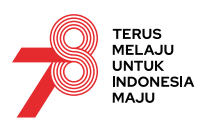 1. UPAYA PENINGKATAN KUALITAS SDM INDONESIA
Pendidikan: SDM Unggul, Inovatif, Berintegritas, dan Berdaya Saing.
Upaya peningkatan Kualitas SDM Indonesia, ditekankan pada:
Peningkatan Kompetensi Guru dan Tenaga Kependidikan;
Pemerataan Kualitas Pendidikan melalui Peningkatan Distribusi Guru dan Sarana Prasarana Pendidikan;
Peningkatan Kualitas PAUD;
Peningkatan Akses Pendidikan di Semua Jenjang Pendidikan;
Peningkatan Kualitas Sarana Prasarana Penunjang Kegiatan Pendidikan, terutama Di Daerah Tertinggal, Terluar, dan Terdepan;
Penguatan Konektivitas Pendidikan Vokasi dengan Pasar Kerja;
Memperkuat Investasi di Bidang Pendidikan, antara lain dengan mendukung Perluasan Program Beasiswa, Pemajuan Kebudayaan, Penguatan Perguruan Tinggi Kelas Dunia, dan Pengembangan Riset dan Inovasi.
ALOKASI APBN 2024
PENDIDIKAN
Anggaran Pendidikan sebesar
Rp660,8 triliun atau 20% APBN:
Alokasi Belanja Pemerintah Pusat sebesar Rp237,3 triliun,
Transfer ke Daerah Rp346,6 triliun, dan
Pembiayaan Investasi Pendidikan Rp77,0 triliun.
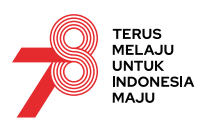 2. UPAYA PENINGKATAN KUALITAS SDM INDONESIA
Kesehatan:  SDM yang Sehat dan Produktif
ALOKASI APBN 2024
KESEHATAN
KESEHATAN
Transformasi Sistem Kesehatan,
Mendorong berkembangnya Industri Farmasi yang Kuat dan Kompetitif,
Meningkatkan Akses dan Kualitas Layanan Primer dan Rujukan,
Menjamin tersedianya Fasilitas Layanan kesehatan yang andal dari hulu ke hilir,
Mengefektifkan program JKN,
Mempercepat Penurunan Prevalensi Stunting agar mencapai 14% di tahun 2024, yang dilakukan melalui perluasan cakupan seluruh kabupaten/kota di Indonesia, dengan penguatan sinergi berbagai institusi.
Untuk menghadirkan SDM yang sehat dan produktif, anggaran kesehatan direncanakan sebesar Rp186,4 triliun atau 5,6% dari APBN.
Strategi Jangka Pendek
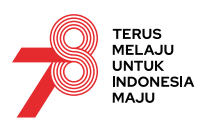 3. PERLINDUNGAN SOSIAL
Penurunan Kemiskinan, Meningkatkan Kesejahteraan,
 Pembangunan SDM Jangka Panjang dan Memutus Rantai Kemiskinan
Reformasi Program Perlindungan Sosial diarahkan pada;

Penyempurnaan Perlindungan Sosial Sepanjang Hayat dan Adaptif,
Subsidi Tepat Sasaran dan berbasis Target Penerima Manfaat,
Perbaikan Basis Data Penerima Manfaat antara lain melalui Penguatan Data Registrasi Sosial Ekonomi,
Percepatan Penghapusan Kemiskinan Ekstrem menjadi 0% pada tahun 2024.
ALOKASI APBN 2024
PERLINDUNGAN SOSIAL
Untuk mempercepat penurunan kemiskinan dan meningkatkan kesejahteraan, serta pembangunan SDM angka panjang untuk memutus rantai kemiskinan, anggaran perlindungan sosial dialokasikan sebesar Rp493,5 triliun.
Strategi Jangka Pendek
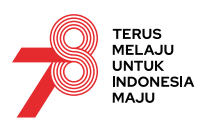 4. INFRASTRUKTUR
Untuk Mendorong Produktivitas, Mobilitas dan Konektivitas, 
serta Pemerataan Yang Berkeadilan
ALOKASI APBN 2024
INFRASTRUKTUR
INFRASTRUKTUR
Penguatan Penyediaan Pelayanan Dasar;
Peningkatan Produktivitas melalui Infrastruktur Konektivitas dan Mobilitas;
Peningkatan Jaringan Irigasi melalui Pembangunan Bendungan, Saluran Irigasi Primer, Sekunder, dan Tersier;
Penyediaan Infrastruktur di Bidang Energi dan Pangan yang Terjangkau, Andal, dan Berkelanjutan;
Pemerataan Akses Teknologi Informasi dan Komunikasi;
Mendukung Proyek-Proyek Strategis, termasuk Pembangunan Ibu Kota Negara (IKN).
Untuk mendorong produktivitas, mobilitas dan konektivitas, serta pemerataan yang berkeadilan, anggaran infrastruktur dialokasikan sebesar Rp422,7 triliun,
Upaya Akselerasi Pembangunan Infrastruktur ditempuh dengan Bauran Skema Pendanaan;
Sinergi sisi pembiayaan investasi dan belanja Kementerian/ Lembaga serta meningkatkan peran swasta. 
Untuk itu, Pemerintah terus mendorong pengembangan Skema Kerja sama Pemerintah dan Badan Usaha (KPBU) yang lebih masif dan berkelanjutan.
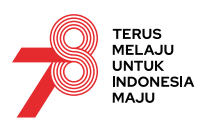 5. KETAHANAN PANGAN
Strategi transformasi ekonomi di bidang Ketahanan Pangan diprioritaskan untuk:
Peningkatan Ketersediaan, Akses, dan Stabilisasi Harga Pangan;
Peningkatan Produksi Pangan Domestik;
Penguatan Kelembagaan Petani;
Dukungan Pembiayaan serta Perlindungan Usaha Tani;
Percepatan Pembangunan dan Rehabilitasi Infrastruktur Pangan;
Pengembangan Kawasan Food Estate;
Penguatan Cadangan Pangan Nasional.
ALOKASI APBN 2024
KETAHANAN PANGAN
Strategi Transformasi Ekonomi di bidang Ketahanan Pangan dialokasikan sebesar
Rp108,8 triliun.
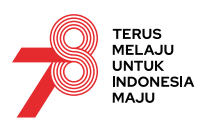 Inovasi: Agar Ekonomi Bernilai Tambah Tinggi
Upaya agar aktivitas ekonomi bernilai tambah tinggi;
Hilirisasi Sumber Daya Alam.
Dukungan fiskal telah diberikan berupa insentif perpajakan dan berbagai insentif fiskal lainnya. 
Selama ini telah diberikan dukungan terhadap pengembangan Kendaraan Bermotor Listrik Berbasis Baterai (KBLBB). 
Manfaat:
Mendorong Percepatan Transformasi Ekonomi untuk Penciptaan Nilai Tambah yang Tinggi, 
Perluasan Kesempatan Kerja, dan 
Penggunaan Energi yang Ramah Lingkungan dengan Dampak;
Menurunkan Emisi, 
Efisiensi Subsidi Energi. 
Succes Story:
Dukungan terhadap pengembangan ekosistem industri KBLBB juga dilakukan di banyak negara seperti di Amerika Serikat, Eropa, Tiongkok, dan beberapa negara tetangga kita seperti Vietnam, Thailand, dan Malaysia. 
Inovasi Kebijakan:
Pemerintah memperkenalkan serangkaian insentif yang diarahkan baik dari sisi supply maupun demand untuk menstimulus investasi dan penggunaan kendaraan listrik oleh masyarakat secara luas.
ALOKASI APBN 2024
NILAI TAMBAH TINGGI
EKONOMI
Tercantum di 
Turunan Sekunder/Tersier
UU APBN 2024
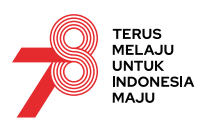 PENGUATAN REFORMASI BIROKRASI 
Terwujudnya Birokrasi Pusat dan Daerah yang Efisien, Kompeten, Profesional, dan Berintegritas. 
dengan cara Perbaikan Kesejahteraan, Tunjangan dan Remunerasi ASN agar  Transformasi Ekonomi Berjalan Efektif
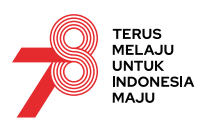 ALOKASI APBN 2024
PENDIDIKAN
ALOKASI APBN 2024
KESEHATAN
ALOKASI APBN 2024
KETAHANAN PANGAN
ALOKASI APBN 2024
PERLINDUNGAN SOSIAL
ALOKASI APBN 2024
INFRASTRUKTUR
ALOKASI APBN 2024
PERTAHANAN
Anggaran Pendidikan sebesar
Rp660,8 triliun atau 20% APBN:
Alokasi Belanja Pemerintah Pusat sebesar Rp237,3 triliun,
Transfer ke Daerah Rp346,6 triliun, dan
Pembiayaan Investasi Pendidikan Rp77,0 triliun.
Untuk menghadirkan SDM yang sehat dan produktif, anggaran kesehatan direncanakan sebesar Rp186,4 triliun atau 5,6% dari APBN.
Strategi Transformasi Ekonomi di bidang Ketahanan Pangan dialokasikan sebesar
Rp108,8 triliun.
Untuk mempercepat penurunan kemiskinan dan meningkatkan kesejahteraan, serta pembangunan SDM angka panjang untuk memutus rantai kemiskinan, anggaran perlindungan sosial dialokasikan sebesar Rp493,5 triliun.
Untuk mendorong produktivitas, mobilitas dan konektivitas, serta pemerataan yang berkeadilan, anggaran infrastrukturdialokasikan sebesar Rp422,7 triliun,
Pertahanan Keamanan
Pemenuhan ALUTSISTA secara bertahap
Industri Pertahanan Dalam Negeri MAJU dan MANDIRI untuk memenuhi kekuatan pokok minimum.
KESEHATAN
Transformasi Sistem Kesehatan,
Mendorong berkembangnya Industri Farmasi yang Kuat dan Kompetitif,
Meningkatkan Akses dan Kualitas Layanan Primer dan Rujukan,
Menjamin tersedianya Fasilitas Layanan kesehatan yang andal dari hulu ke hilir,
Mengefektifkan program JKN,
Mempercepat Penurunan Prevalensi Stunting agar mencapai 14% di tahun 2024, yang dilakukan melalui perluasan cakupan seluruh kabupaten/kota di Indonesia, dengan penguatan sinergi berbagai institusi.
Strategi transformasi ekonomi di bidang Ketahanan Pangan diprioritaskan untuk:
Peningkatan Ketersediaan, Akses, dan Stabilisasi Harga Pangan;
Peningkatan Produksi Pangan Domestik;
Penguatan Kelembagaan Petani;
Dukungan Pembiayaan serta Perlindungan Usaha Tani;
Percepatan Pembangunan dan Rehabilitasi Infrastruktur Pangan;
Pengembangan Kawasan Food Estate;
Penguatan Cadangan Pangan Nasional.
INFRASTRUKTUR
Penguatan Penyediaan Pelayanan Dasar;
Peningkatan Produktivitas melalui Infrastruktur Konektivitas dan Mobilitas;
Peningkatan Jaringan Irigasi melalui Pembangunan Bendungan, Saluran Irigasi Primer, Sekunder, dan Tersier;
Penyediaan Infrastruktur di Bidang Energi dan Pangan yang Terjangkau, Andal, dan Berkelanjutan;
Pemerataan Akses Teknologi Informasi dan Komunikasi;
Mendukung Proyek-Proyek Strategis, termasuk Pembangunan Ibu Kota Negara (IKN).
PENDIDIKAN
Peningkatan Kompetensi Guru dan Tenaga Kependidikan;
Pemerataan Kualitas Pendidikan melalui Peningkatan Distribusi Guru dan Sarana Prasarana Pendidikan;
Peningkatan Kualitas PAUD;
Peningkatan Akses Pendidikan di Semua Jenjang Pendidikan;
Peningkatan Kualitas Sarana Prasarana Penunjang Kegiatan Pendidikan, terutama Di Daerah Tertinggal, Terluar, dan Terdepan;
Penguatan Konektivitas Pendidikan Vokasi dengan Pasar Kerja.
Memperkuat Investasi di Bidang Pendidikan, antara lain dengan mendukung Perluasan Program Beasiswa, Pemajuan Kebudayaan, Penguatan Perguruan Tinggi Kelas Dunia, dan Pengembangan Riset dan Inovasi.
Reformasi Program Perlindungan Sosial
Penyempurnaan Perlindungan Sosial Sepanjang Hayat dan Adaptif,
Subsidi Tepat Sasaran dan berbasis Target Penerima Manfaat,
Perbaikan Basis Data Penerima Manfaat antara lain melalui Penguatan Data Registrasi Sosial Ekonomi,
Percepatan Penghapusan Kemiskinan Ekstrem menjadi 0% pada tahun 2024.
ALOKASI APBN 2024
NILAI TAMBAH TINGGI
EKONOMI
Hilirisasi Sumber Daya Alam.
Dukungan Fiskal telah diberikan berupa insentif perpajakan dan berbagai insentif fiskal lainnya. 
Dukungan terhadap pengembangan Kendaraan Bermotor Listrik Berbasis Baterai (KBLBB).
Strategi Jangka Pendek
Strategi Jangka Pendek
RAPBN 2024 mengusulkan Perbaikan Penghasilan berupa Kenaikan Gaji untuk ASN Pusat dan Daerah/TNI/Polri sebesar 8% 
untuk meningkatkan Kinerja serta mengakselerasi Transformasi Ekonomi dan Pembangunan Nasional.
Kebijakan Fiskal: TKD, Pajak, PNBP, Ekspansif
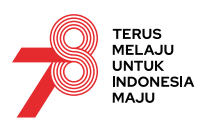 TRANSFER KE DAERAH (TKD)
Kebijakan Transfer ke Daerah (sinergi Pusat dan Daerah) diarahkan semakin berkualitas dan memberi Manfaat Nyata bagi Masyarakat, melalui langkah-langkah sebagai berikut:
Harmonisasi Belanja Pusat dan Daerah, terutama dalam mpaya mendukung Program Prioritas Nasional, termasuk Transformasi Ekonomi.
Mempertajam Pengelolaan dan Penggunaan Transfer Ke Daerah, terutama untuk meningkatkan Kualitas Pelayanan Publik dan Pembangunan Daerah yang Inklusif.
Meningkatkan Kemandirian Fiskal Daerah melalui Penguatan Perpajakan Daerah dengan tetap menjaga Iklim Investasi, Kemudahan Berusaha, Serta Mendorong Pembiayaan Daerah sebagai Sumber Pendanaan di APBD.
OPTIMALISASI PENERIMAAN PERPAJAKAN
Pertama, menjaga efektivitas reformasi perpajakan untuk perluasan basis pajak, peningkatan kepatuhan dan penggalian potensi;
Kedua, implementasi sistem inti perpajakan, serta perbaikan tata kelola dan administrasi perpajakan;
Ketiga, implementasi Nomor Induk Kependudukan (NIK) sebagai Nomor Pokok Wajib Pajak (NPWP) dalam rangka meningkatkan rasio perpajakan;
Keempat, pemberian berbagai insentif perpajakan yang tepat dan terukur diharapkan mampu mendorong percepatan pemulihan dan peningkatan daya saing investasi nasional, serta memacu transformasi ekonomi.
UPAYA PENINGKATAN PNBP
Dilakukan melalui perbaikan proses perencanaan dan pelaporan dengan;
Menggunakan teknologi informasi yang terintegrasi,
Penguatan tata kelola dan pengawasan,
Optimalisasi pengelolaan aset dan sumber daya alam,
Mendorong inovasi layanan dengan tetap menjaga kualitas dan keterjangkauan layanan.
KEBIJAKAN FISKAL EKSPANSIF Pemerintah menjaga pembiayaan tetap prudent, inovatif, dan berkelanjutan melalui;
Pengembangan skema KPBU, termasuk penguatan peran BUMN, BLU, Lembaga Pengelola Investasi, dan Badan Penugasan Khusus;
Peningkatan efektivitas pembiayaan investasi, khususnya kepada BUMN dan BLU yang diarahkan untuk penyelesaian infrastruktur strategis Pusat dan Daerah, serta sinergi pembiayaan dan belanja;
Pembiayaan investasi untuk peningkatan akses pembiayaan bagi masyarakat berpenghasilan rendah, UMKM, dan Ultra Mikro;
Pemanfaatan Saldo Anggaran Lebih untuk menjaga stabilitas ekonomi dan antisipasi ketidakpastian;
Peningkatan pengelolaan manajemen kas yang integratif untuk menjaga bantalan fiskal yang andal dan efisien.
KEBIJAKAN APBN TAHUN 2024
“Mempercepat Transformasi Ekonomi yang Inklusif dan Berkelanjutan”.
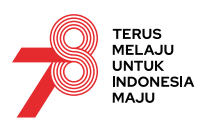 Strategi JANGKA PENDEK;
Mempercepat Penghapusan Kemiskinan Ekstrem, 
Penurunan Prevalensi Stunting, 
Pengendalian Inflasi, dan 
Peningkatan Investasi.
POSTUR R-APBN 2024
HARAPAN 2024
Pendapatan Negara direncanakan sebesar Rp2.781,3 triliun, yang terdiri dari:
Penerimaan Perpajakan Rp2.307,9 triliun dan
PNBP sebesar Rp473,0 triliun, serta
Hibah sebesar Rp0,4 triliun.
Belanja Negara dialokasikan sebesar Rp3.304,1 triliun yang terdiri dari;
Belanja Pemerintah Pusat sebesar Rp2.446,5 triliun dan
Transfer ke Daerah sebesar Rp857,6 triliun.
Keseimbangan Primer Negatif Rp25,5 triliun didorong bergerak menuju positif.
Defisit anggaran sebesar 2,29% PDB atau sebesar Rp522,8 triliun.
Dengan pengelolaan fiskal yang kuat, disertai dengan efektivitas dalam mendorong Transformasi Ekonomi dan Perbaikan Kesejahteraan Rakyat, maka;
Tingkat Pengangguran Terbuka tahun 2024 diharapkan dapat ditekan dalam kisaran 5,0% hingga 5,7%;
Angka Kemiskinan dalam rentang 6,5% hingga 7,5%;
Rasio Gini dalam kisaran 0,374 hingga 0,377;
Indeks Pembangunan Manusia (IPM) dalam rentang 73,99 hingga 74,02;
Nilai Tukar Petani (NTP) ditingkatkan untuk mencapai kisaran 105 sampai dengan 108;
Nilai Tukar Nelayan (NTN) juga ditingkatkan untuk mencapai kisaran107 sampai dengan 110.
KEBIJAKAN APBN TAHUN 2024
“Mempercepat 
Transformasi Ekonomi
yang Inklusif dan Berkelanjutan”.
2. Strategi JANGKA MENENGAH:
Mewujudkan SDM unggul yang produktif, inovatif, sejahtera, dan berdaya saing melalui peningkatan kualitas pendidikan dan sistem kesehatan, serta reformasi sistem perlindungan sosial, termasuk penguatan perlindungan pekerja migran Indonesia.
Akselerasi pembangunan infrastruktur pendukung transformasi ekonomi, khususnya infrastruktur di bidang energi, pangan, konektivitas, serta Teknologi Informasi dan Komunikasi.
Pemantapan implementasi reformasi birokrasi dan simplifikasi regulasi.
Meningkatkan aktivitas ekonomi yang bernilai tambah tinggi, melalui hilirisasi sumber daya alam.
Mendorong pengembangan ekonomi hijau
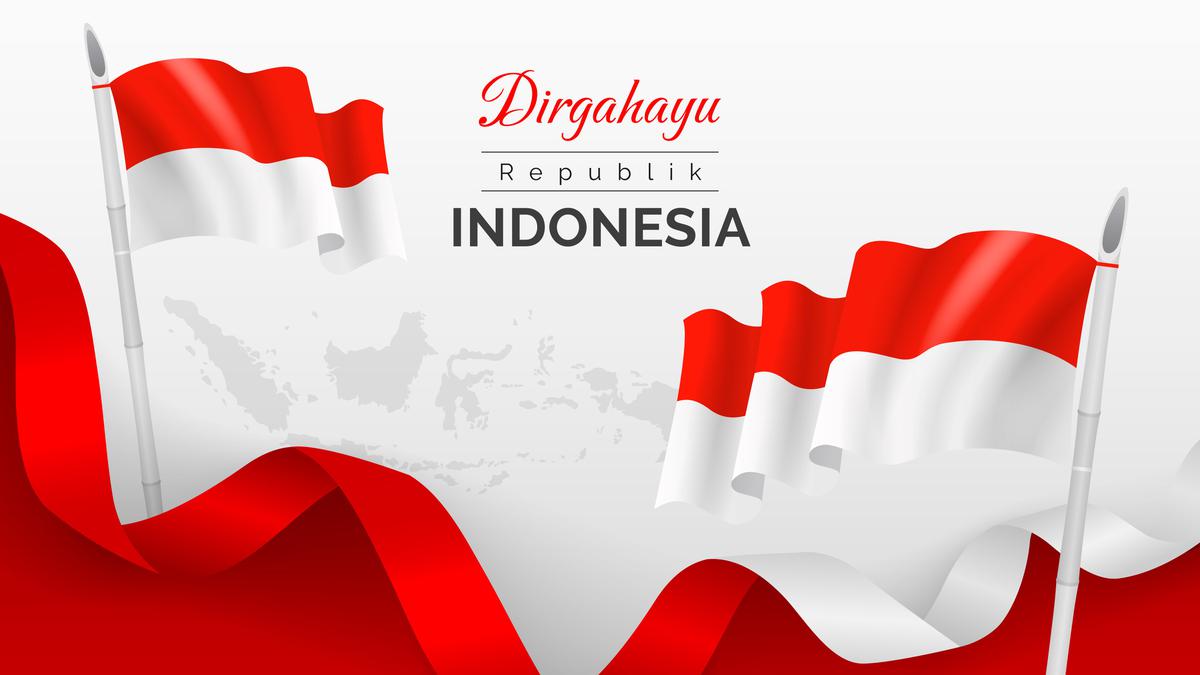 andy.tono@unpad.ac.id0811209907